Китай – страна рекордов и контрастов.
Население Китая.
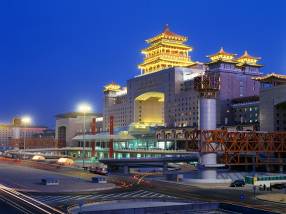 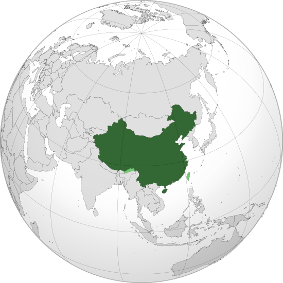 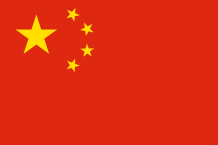 Флаг Китайской Народной Республики
Столица - Пекин
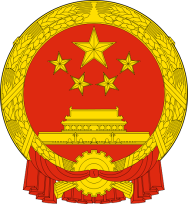 крупнейшее по численности населения государство мира (свыше 1,3 млрд человек)
третье в мире государство по территории (после России и Канады)
в горах Тибета находится самая высокая гора на Земле - Джомолунгма (Эверест)
Герб Китайской Народной Республики
Китай – очень разнообразная страна, здесь есть и современные мегаполисы, и деревушки, и замечательная природа. У Китая очень богатая история, ведь этому государству уже больше 5 тысяч лет.
Демографическая ситуация
Китай страдает от перенаселенности. В стране проводится демографическая политика, направленная на снижение рождаемости.
Страна 1-ого типа воспроизводства населения. (относительно  низкая рождаемость, низкая смертность, низкий естественный прирост)
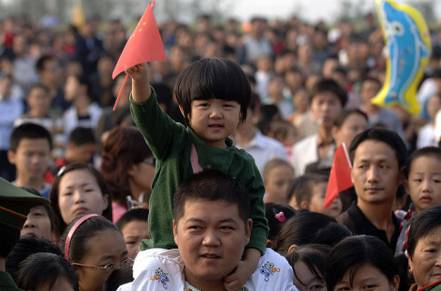 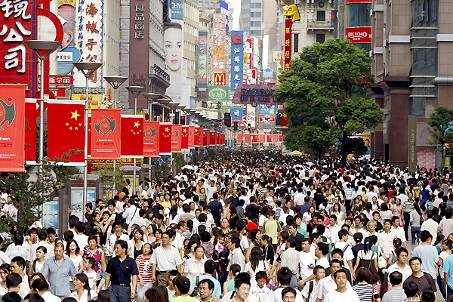 Религиозный состав населения
2-3 % : даосисты, буддисты, мусульмане, конфуцианство.
1 % : христиане (католики и протестанты)
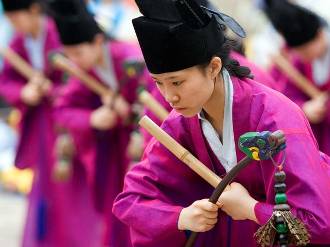 Все эти религии отложили отпечаток на 
морально-этические нормы этого великого народа. 
Основными чертами китайской нации являются: коллективизм, сплоченность, терпение, 
настойчивость, трудолюбие, дисциплинированность. 

Ведущей религией является конфуцианство, которое, в сущности, является учением.
Основополагающие положения конфуцианства:
Взаимоотношения должны основываться на уважении к старшим, на послушании и строгом соблюдении определенных норм.
Каждый должен занять свое место в обществе в соответствии со своими способностями
Обязательное соблюдение культа предков
Человек должен всю жизнь учиться, совершенствоваться
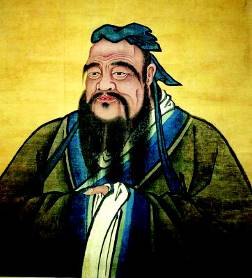 Кухня Китая
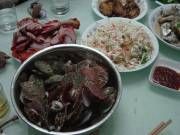 Китайская кухня известна во всем мире. Она готовится на основе учения Конфуция. Китайские повара следуют неуклонно его советам и создают поистине экзотические блюда. Но и тут эта страна выделяется своими контрастами. Так как Китай – страна расположенная в разных климатических поясах, поэтому кухня северного Китая 
отличается от кухни южного Китая.
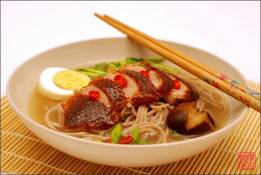 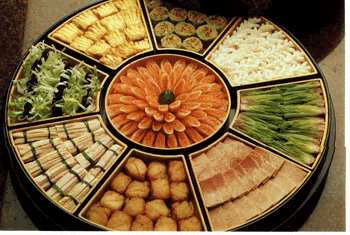 - На юге кухня пресная:
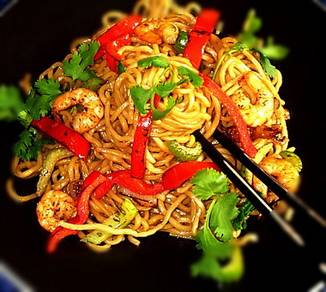 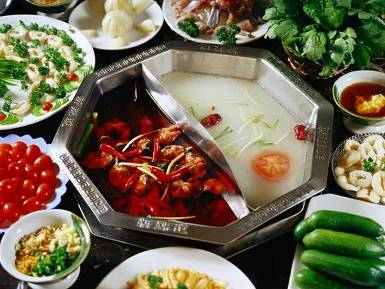 - На севере 
используют 
больше 
специй:
Урбанизация
До 1949 года Китай считался одной из слабоурбанизированных стран. В структуре городов преобладали маленькие города.
В настоящее время на ряду с городами миллионерами мы можем увидеть также большое количество деревень, с совершенно отличающимся сельским образом жизни от городского.
В 1949 году в Китае был взят курс на урбанизацию. Было выделено 3 направления:
Увеличение доли городского населения
Рост более крупных городов
3 равномерное распространение городов по территории страны
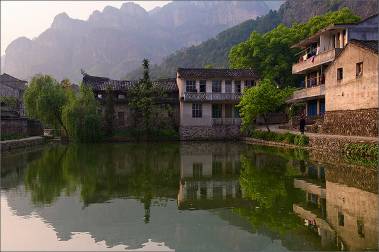 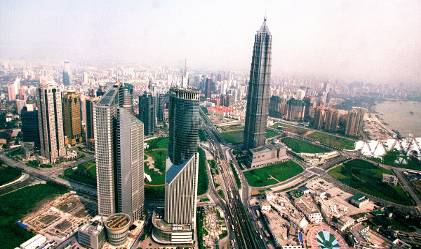 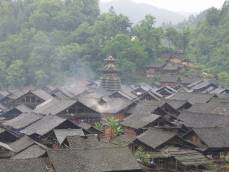 В результате Китай занимает 1-ое место по: абсолютному количеству городского населения, городов и городов  миллионеров.
Трущобы («хутуны») - в городах старого Китая группы домов строились, образуя узкую улицу. В старом Китае хутуны были самой низкой единицей административно-территориального деления в городах.
Города миллионеры: Шанхай, Пекин, Гуанчжоу, Харбин, Гонконг, Шэньчжэнь, Чунцин, Урумчи, Ухань, Ланьчжоу, Баотоу, Синин, Хэфэй, Гуйян, Шэньян, Далянь.
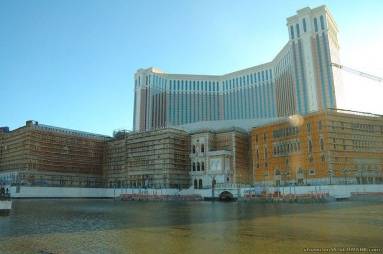 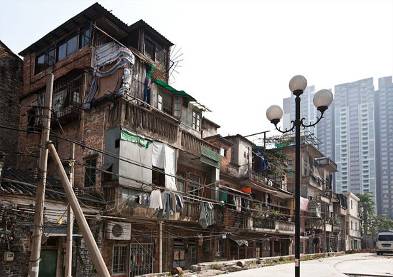 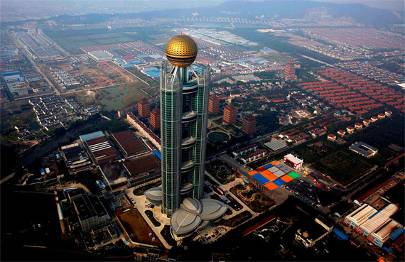 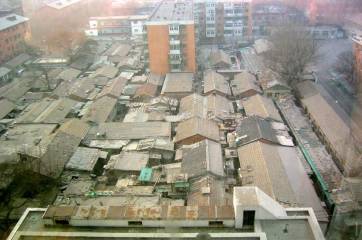 Стремящийся к модернизму и богатству Китай не забывает и о своих корнях и традициях. Китайцы стремятся к новому. В социальной жизни современный бизнес обставлен старинными церемониями.
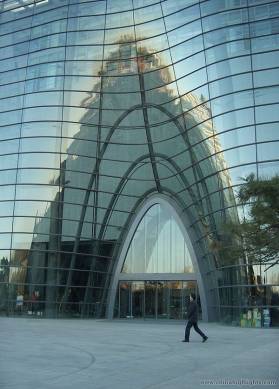 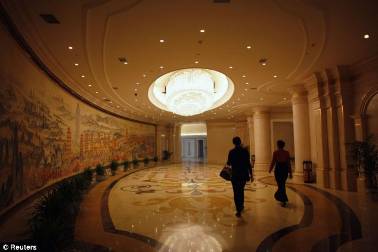 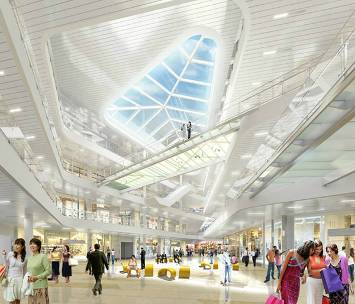 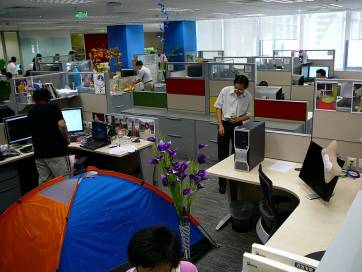 Архитектура и достопримечательности.
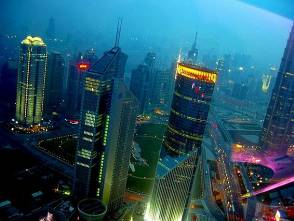 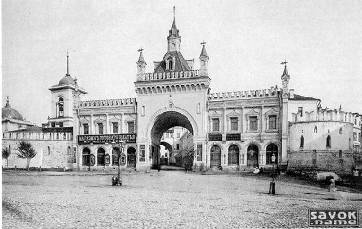 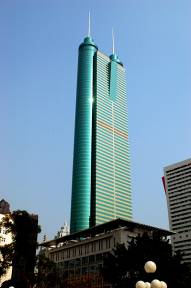 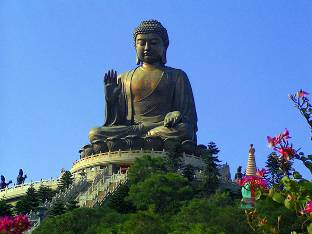 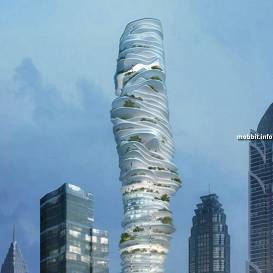 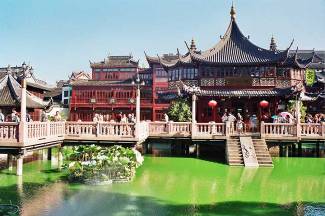 Великая китайская стена
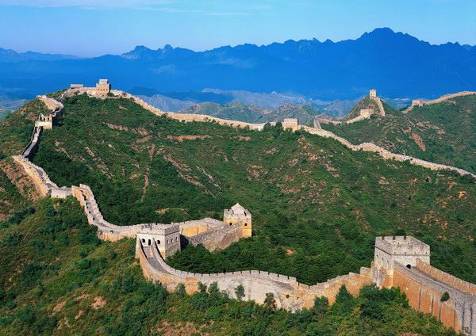 - крупнейший памятник архитектуры. Проходит по северному Китаю на протяжении 8851,8 км
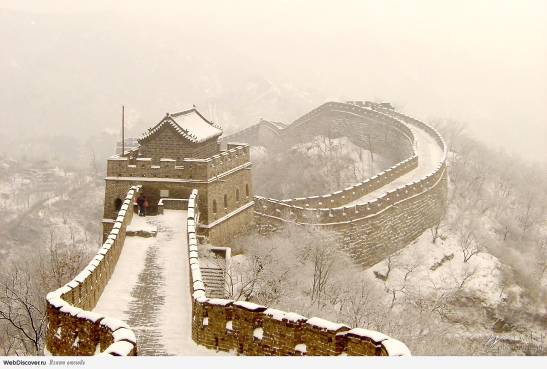 - строительство 
началось в  III веке 
до н. э. для защиты 
государства 
от набегов кочевого народа хунну.
Мост через залив Ханчжоувань
- вантовый мост в заливе Ханчжоувань у восточного побережья Китая, самый длинный в мире (36 км)
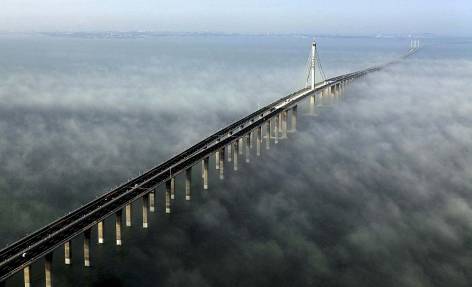 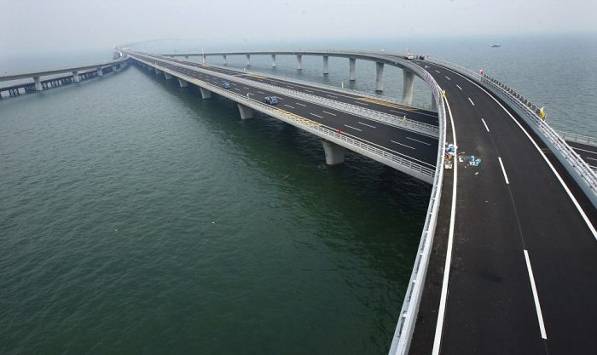 - соединяет города Шанхай и Нинбо.
Летний императорский дворец
- летняя резиденция императоров Цинской династии на окраине Пекина.
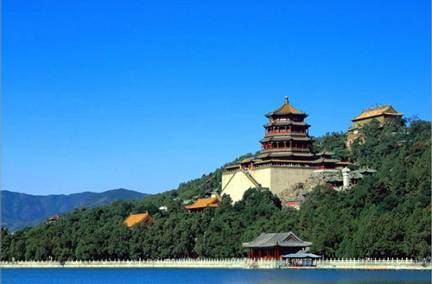 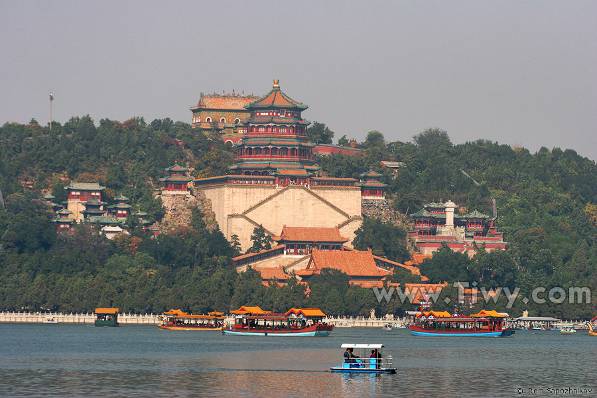 - парк с более чем 3000 строений занесён ЮНЕСКО в список всемирного наследия человечества.
Телебашня «Восточная жемчужина»
вторая по высоте телебашня в Азии (468 м), пятая по высоте в мире, главная достопримечательность района Пудун в Шанхае.
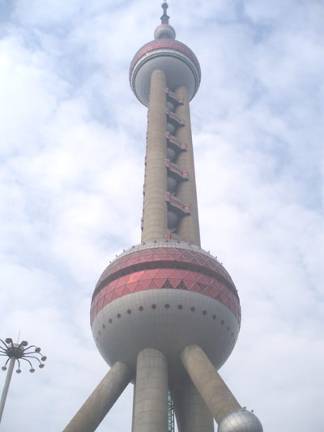 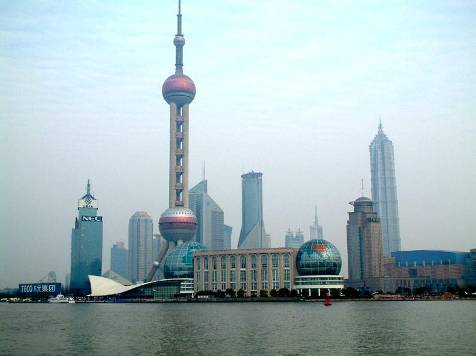 Большая мечеть в Сиане
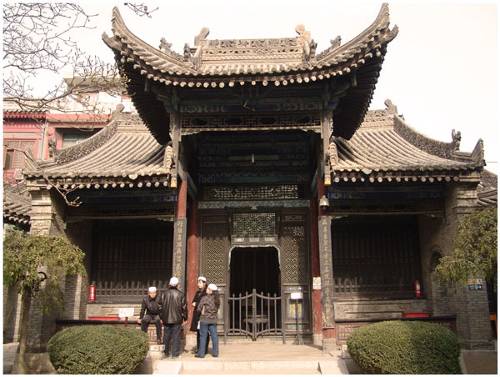 - большая Мечеть в Сиани - одна из самых старых, самых больших и лучше всего сохранившихся исламских мечетей в Китае.
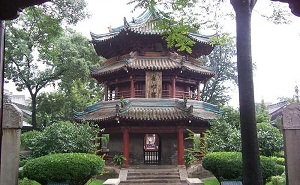 - Строительство мечети было завершено в 742 году и стало результатом распространения в середине 7-го столетия исламской религии, проникшей в северо-западный Китай.
Набережная Бунд
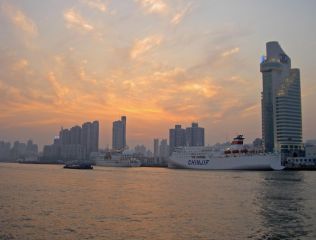 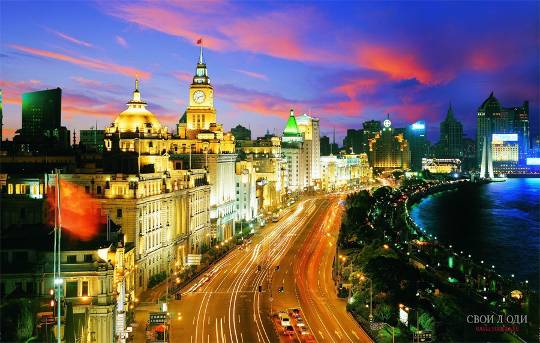 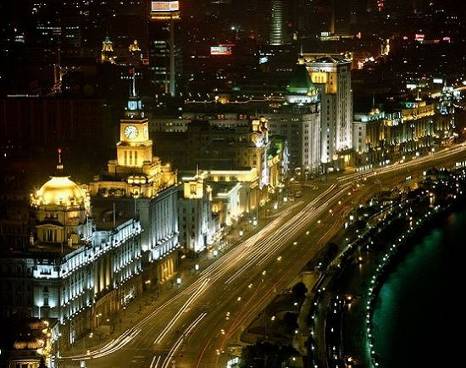 - известный прибрежный район, в течение сотен лет считающийся символом Шанхая. Расположенная на западном берегу реки Хуанпу, набережная протянулась на полтора километра от моста Вайбайду до моста Наньпу.
Запретный город в Пекине
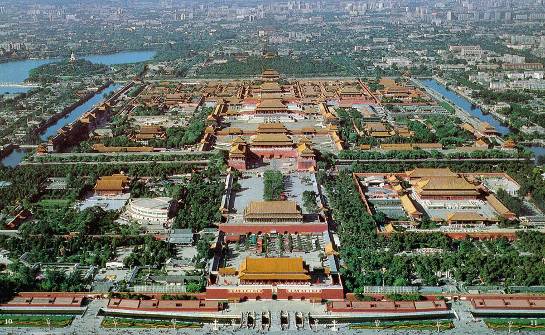 - самый обширный дворцовый комплекс в мире (720 тыс. м2), главный дворцовый комплекс китайских императоров с XV по начало XX века. Находится в центре Пекина.
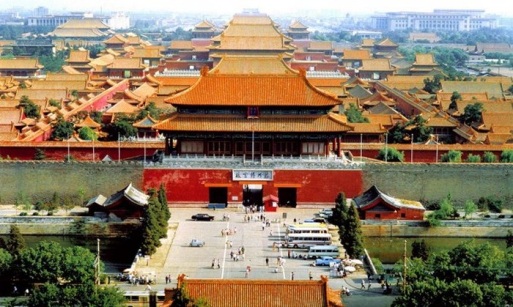 - Отсюда Поднебесной правили 24 императора династий Мин и Цин. Первым из китайских объектов занесён ЮНЕСКО в список всемирного наследия человечества.
Пещера Тростниковой флейты
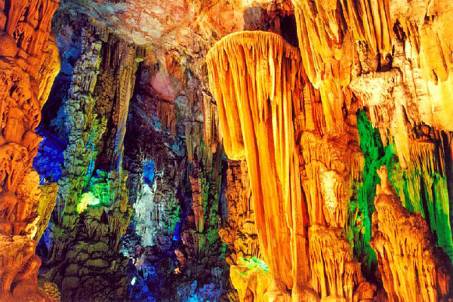 Пещера Тростниковой флейты по праву является самой красивой пещерой в мире.
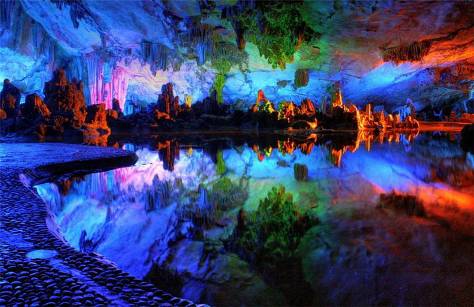 - Расположена неподалёку от города Гуйлинь. Своё название пещера получила благодаря растущему вокруг неё особому виду тростника, из которого с древних времён делали одни из лучших флейт во всём Китае.
Город на воде Чжуцзяцзяо
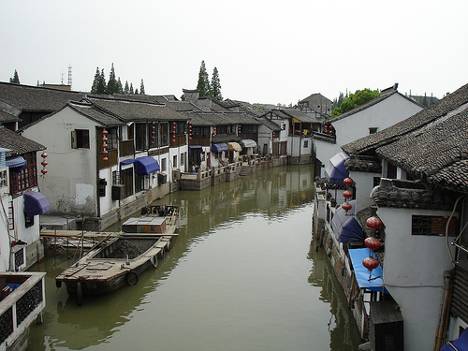 - широко известный во всем Китае древний город на воде с более чем 1700-летней историей. Это один из четырех хорошо сохранившихся до наших дней древних городов Шанхая.
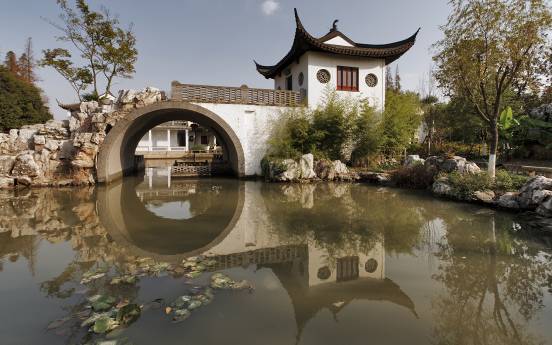 За его удивительную гармоничную красоту местные жители наградили его другим изящным именем - «Жемчужный город», а западные путешественники прозвали «Восточной Венецией».
Мраморная лодка в Пекине
- 36-метровый озёрный павильон пекинского Летнего дворца. Построен в 1755 г. при императоре Цяньлуне в виде плывущей ладьи. Конструкция каменная, с традиционной надстройкой из дерева.
Площадь Тяньаньмэнь
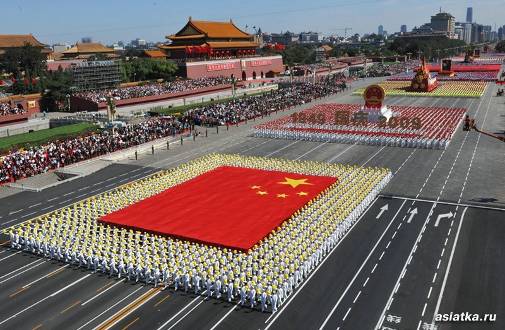 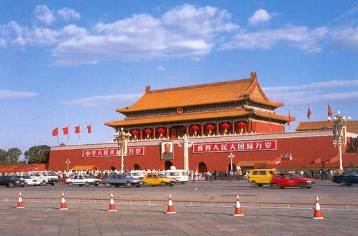 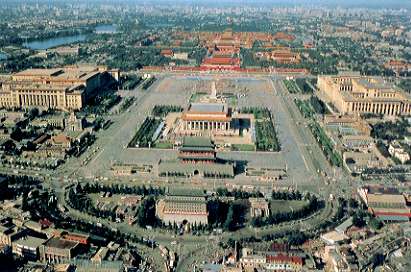 - крупнейшая в мире площадь, расположена в центре Пекина — столицы Китайской Народной Республики. Названа в честь ворот Тяньаньмэнь (дословно «Врата Небесного Спокойствия»), которые находятся к северу от площади и отделяют её от Запретного Города.
Но вы же понимаете, что по такой прекрасной стране можно путешествовать целую вечность…
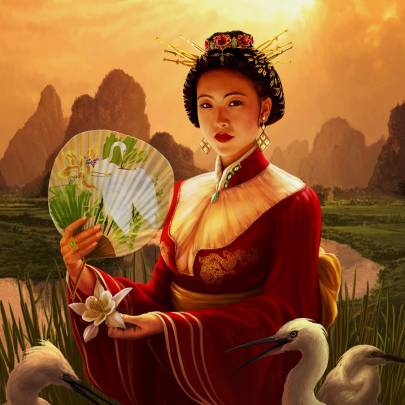